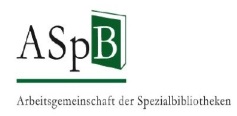 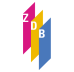 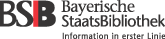 Vertretungen der Öffentlichen Bibliotheken
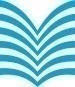 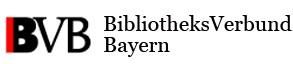 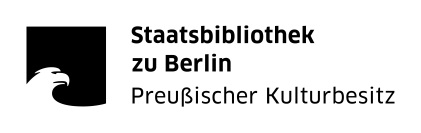 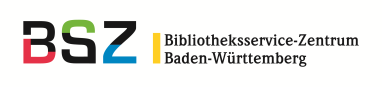 Schulungsunterlagen derAG RDA
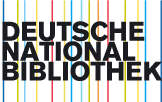 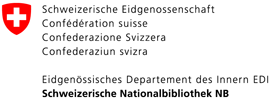 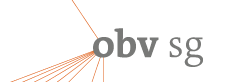 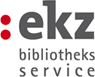 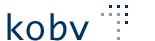 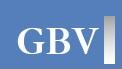 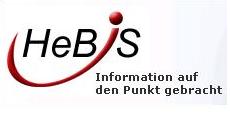 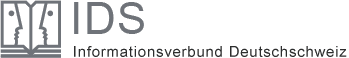 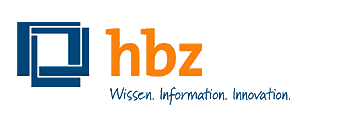 Modul 3
B3Kat: 01.12.2015
Teil 2.01, Beschreibung der Manifestation:Titel(RDA 2.3)
AG RDA Schulungsunterlagen – Modul 3.02.01: Titel | Stand: 06.07.2015 | CC BY-NC-SA
2
Titel: Inhalt
Grundregeln zum Erfassen von Titeln 	(RDA 2.3.1)
Haupttitel 					(RDA 2.3.2)
Paralleltitel 					(RDA 2.3.3)
Titelzusatz 					(RDA 2.3.4)
Paralleler Titelzusatz 			(RDA 2.3.5)
Abweichender Titel 				(RDA 2.3.6)
Anmerkung zum Titel 			(RDA 2.17.2)
Zusammenfassung
AG RDA Schulungsunterlagen – Modul 3.02.01: Titel | Stand: 06.07.2015 | CC BY-NC-SA
3
Titel: Grundregeln
1. Grundregeln zum Erfassen von Titeln
(RDA 2.3.1)
AG RDA Schulungsunterlagen – Modul 3.02.01: Titel | Stand: 06.07.2015 | CC BY-NC-SA
4
Titel: Grundregeln -1-
Titel = Wort, Zeichen oder Gruppe von Wörtern und/oder Zeichen, die eine Ressource bezeichnet (RDA 2.3.1.1), 

Informationsquellen: spezifische Bestimmungen für jede Titelart (RDA 2.3.1.2)
AG RDA Schulungsunterlagen – Modul 3.02.01: Titel | Stand: 06.07.2015 | CC BY-NC-SA
5
Titel: Grundregeln -2-
Titelarten
AG RDA Schulungsunterlagen – Modul 3.02.01: Titel | Stand: 06.07.2015 | CC BY-NC-SA
6
Titel: Grundregeln -3-
Erfassung so wie der Titel in der Informationsquelle erscheint (RDA 2.3.1.4 + RDA 2.3.1.4 D-A-CH)
Allgemeine Richtlinien zum Übertragen (RDA 1.7)
Informationsquelle
Erfassung
Beispiel für
08/15
08/15			     Zeichensetzung
Das 1 x 1 der Bio
-
Küche
Das 1 x 1 der Bio
-
Küche    Malzeichen
¡Hay moros en la costa!
¡Hay moros en la costa!     Zeichensetzung
shit.COLOGNE
shit.COLOGNE                   Ungewöhnliche    
                                       Großschreibung
AG RDA Schulungsunterlagen – Modul 3.02.01: Titel | Stand: 06.07.2015 | CC BY-NC-SA
7
Titel: Grundregeln -4-
Informationsquelle
Erfassung
Beispiel für
π-
Stacked Polymers and
π-stacked polymers           Symbol       
and molecules                  Großschreibung
Molecules
Bis-Strich            ohne Leerzeichen
Reformation 1517
-
2017
Reformation 1517-2017
Gedankenstrich            mit Leerzeichen
Souveränität
-
Souveränität
-
Feindschaft
-
Masse
Feindschaft
-
Masse
Das Ernst Moritz Arndt
Das Ernst Moritz Arndt
Fehlende Bindestriche
Buch
Buch
Großschreibung, Akzent
LES MISERABLES
Les misérables
«Je
parle
du
française
,
"Je
parle
du
française
,
Anführungszeichen
où
?»
où
?"
Titelzusatz:
Groß-/Klein-schreibung
ökumenische
Ökumenische
Perspektiven
Perspektiven
AG RDA Schulungsunterlagen – Modul 3.02.01: Titel | Stand: 06.07.2015 | CC BY-NC-SA
8
Titel: Grundregeln -5-
Erfassung so wie der Titel in der Informationsquelle erscheint (RDA 2.3.1.4 + RDA 2.3.1.4 D-A-CH)
Auch mit Fehlern 				      
Ausnahme: offensichtliche Tipp-/Druckfehler im Haupttitel einer fortlaufenden oder integrierenden Ressource
Informationsquelle
Erfassung
Beispiel für
Der Rosenklavier
Der Rosenklavier               Keine Korrektur
Jg. 1 Nr. 1 2013: Welt der Spritualität und Mystik
Welt der Spiritualität und   Fortlaufende                    
Mystik                              Ressource
			      Korrektur
AG RDA Schulungsunterlagen – Modul 3.02.01: Titel | Stand: 06.07.2015 | CC BY-NC-SA
9
Titel: Grundregeln -6-
Erfassung so wie der Titel in der Informationsquelle erscheint (RDA 2.3.1.4 + RDA 2.3.1.4 D-A-CH)
Fortlaufende Ressource: Weglassung ("…") von Angaben im Titel, die von Ausgabe zu Ausgabe variieren, z. B. Berichtsjahre u. ä.
Informationsquelle
Erfassung
1. Jahresbericht 2013
… Jahresbericht ...
Sessionsheft
2013 und Ausblick
Sessionsheft
… und Ausblick
Allensbacher Jahrbuch der
Allensbacher Jahrbuch der
Demoskopie 2003
-
2009
Demoskopie …
AG RDA Schulungsunterlagen – Modul 3.02.01: Titel | Stand: 06.07.2015 | CC BY-NC-SA
10
Titel: Grundregeln -7-
Erfassung so wie der Titel in der Informationsquelle erscheint (RDA 2.3.1.4 + RDA 2.3.1.4 D-A-CH)
Kürzung langer Titel, wenn keine wesentlichen Informationen verlorengehen ("…"). 
Keine Kürzung bei den ersten fünf Wörtern
Wunderbare Reise zu Wasser und 
zu Lande und lustige Abenteuer 
des Freiherrn von Münchhausen …
AG RDA Schulungsunterlagen – Modul 3.02.01: Titel | Stand: 06.07.2015 | CC BY-NC-SA
11
Titel: Grundregeln -8-
Namen von Personen, Familien, Körperschaften (RDA 2.3.1.5 + RDA 2.3.1.5 D-A-CH)
Erfassung des Namens als Titel, wenn Titel = Name
Name von geistigem Schöpfer, Mitwirkendem, Verlag o. ä. Teil des Titels, wenn fest mit dem Titel verbunden
Informationsquelle
Erfassung
Beispiel für
Initialen ohne Leerzeichen
C. G. Jung
C.G. Jung
Brill's Encyclopedia of
Brill's encyclopedia of
Großschreibung
Hinduism
Hinduism
AG RDA Schulungsunterlagen – Modul 3.02.01: Titel | Stand: 06.07.2015 | CC BY-NC-SA
12
Titel: Grundregeln -9-
Wörter u. ä., die den Titel nur einleiten (RDA 2.3.1.6 + RDA 2.3.1.6 D-A-CH)
Weglassung ohne Kennzeichnung
Erfassung des Titels mit der Einleitung als abweichender Titel möglich
Ausnahme: keine Weglassung von Wendungen wie "Hier beginnt …", "Hier hebt sich an …"
Informationsquelle
Erfassung
Beispiel für
EMI PRESENTS THE
Großschreibung
The
great
big
Scottish
GREAT BIG SCOTTISH
songbook
SONGBOOK
AG RDA Schulungsunterlagen – Modul 3.02.01: Titel | Stand: 06.07.2015 | CC BY-NC-SA
13
Titel: Haupttitel
2. Haupttitel
(RDA 2.3.2)
AG RDA Schulungsunterlagen – Modul 3.02.01: Titel | Stand: 06.07.2015 | CC BY-NC-SA
14
Titel: Haupttitel (Standardelement) -1-
= Hauptsächliche Bezeichnung der Ressource (RDA 2.3.2.1)

Informationsquellen (RDA 2.3.2.2)
Bevorzugte Informationsquelle: s. RDA 2.2.2.-2.2.3

Ressource ohne Titel:

Textanfang als Titel (RDA 2.3.2.10 D-A-CH)

Wenn Textanfang ungeeignet, sonstige Informationsquellen zum Ermitteln eines Haupttitels (s. RDA 2.2.4):                                  z. B. Werbeflyer, veröffentlichte Rezension, Nachschlagewerk

Erfassung des ermittelten Haupttitels in eckigen Klammern       (RDA 2.2.4 D-A-CH)

Kein Titel ermittelbar: Haupttitel wird fingiert                                   in von der Agentur bevorzugter Sprache und Schrift                                            (RDA 2.3.2.11 + RDA 2.3.2.11 D-A-CH)
AG RDA Schulungsunterlagen – Modul 3.02.01: Titel | Stand: 06.07.2015 | CC BY-NC-SA
15
Titel: Haupttitel (Standardelement) -2-
Titel in mehreren Sprachen/Schriften in der Informationsquelle (RDA 2.3.2.4)

Inhalt geschrieben/gesprochen/gesungen:
Haupttitel in der Sprache oder Schrift, die den Hauptinhalt der Ressource ausmacht
Kein Hauptinhalt in einer einzelnen Sprache vorhanden        (auch bei fortlaufenden Ressourcen): Haupttitel anhand Reihenfolge, Layout, Typografie

Anderer Inhalt:
Haupttitel anhand Reihenfolge, Layout, Typografie
AG RDA Schulungsunterlagen – Modul 3.02.01: Titel | Stand: 06.07.2015 | CC BY-NC-SA
16
[Speaker Notes: Hauptinhalt meint: der Hauptteil der Ressource zwischen Präliminarien und Nachklapp = main content NICHT „überwiegender Inhalt“
wenn Hauptinhalt in mehreren Sprachen/Schriften vorliegt  Reihenfolge, Layout, Typographie]
Titel: Haupttitel (Standardelement) -3-
Titel in mehreren Formen und in einer Sprache/ Schrift in der Informationsquelle (RDA 2.3.2.5)

Haupttitel anhand Reihenfolge, Layout, Typografie

Im Zweifelsfall: umfassendster Titel = Haupttitel

Fortlaufende/integrierende Ressource:                             Titel in vollständiger Form und Kurzform vorhanden:  vollständige Form = Haupttitel
AG RDA Schulungsunterlagen – Modul 3.02.01: Titel | Stand: 06.07.2015 | CC BY-NC-SA
17
Titel: Haupttitel (Standardelement) -4-
Titel in mehreren Sprachen oder Schriften
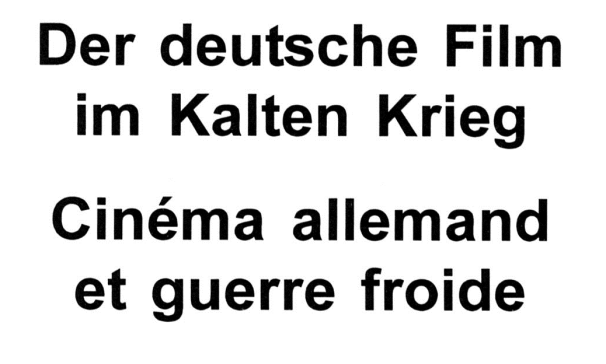 11 Beiträge in Deutsch, 6 in Französisch
Text in Französisch und Deutsch
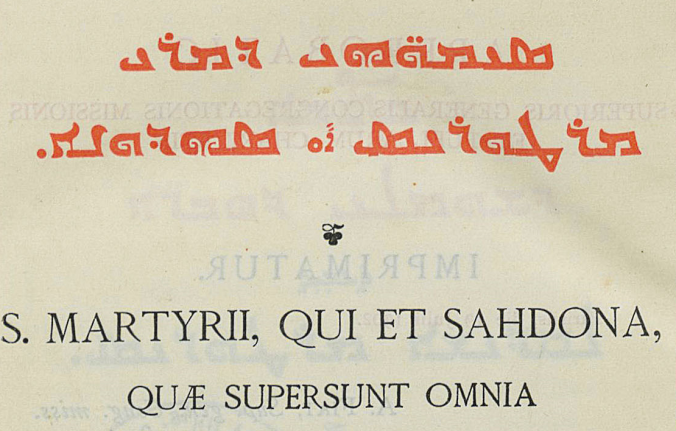 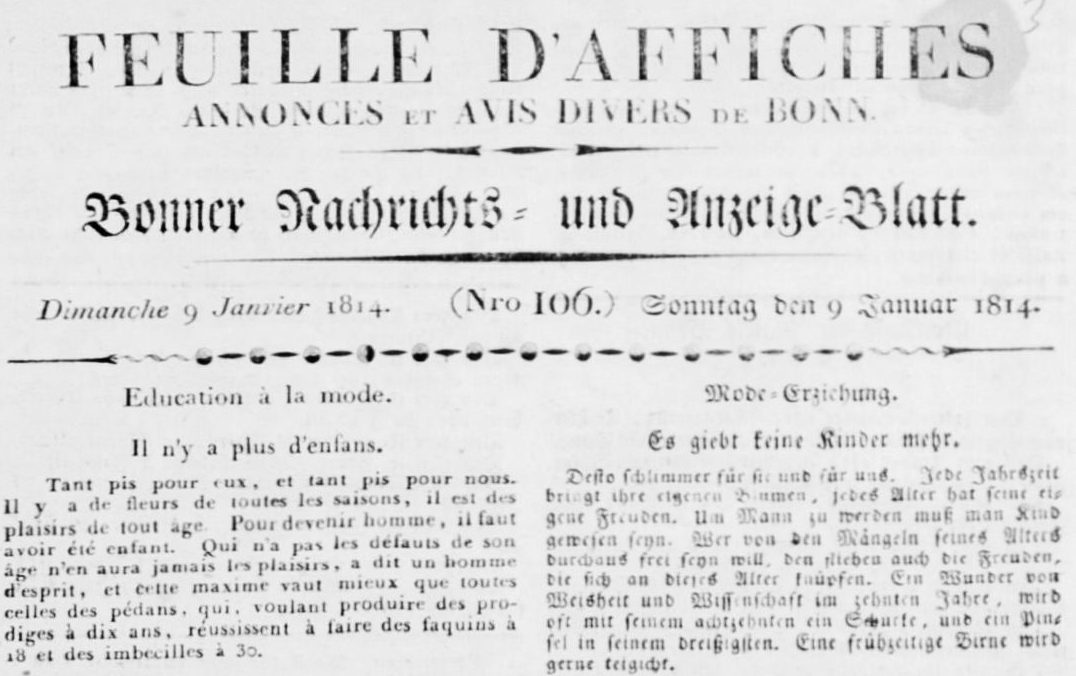 Text in syrischer Schrift, Vorwort in Französisch
AG RDA Schulungsunterlagen – Modul 3.02.01: Titel | Stand: 06.07.2015 | CC BY-NC-SA
18
Titel: Haupttitel (Standardelement) -5-
Titel in mehreren Formen
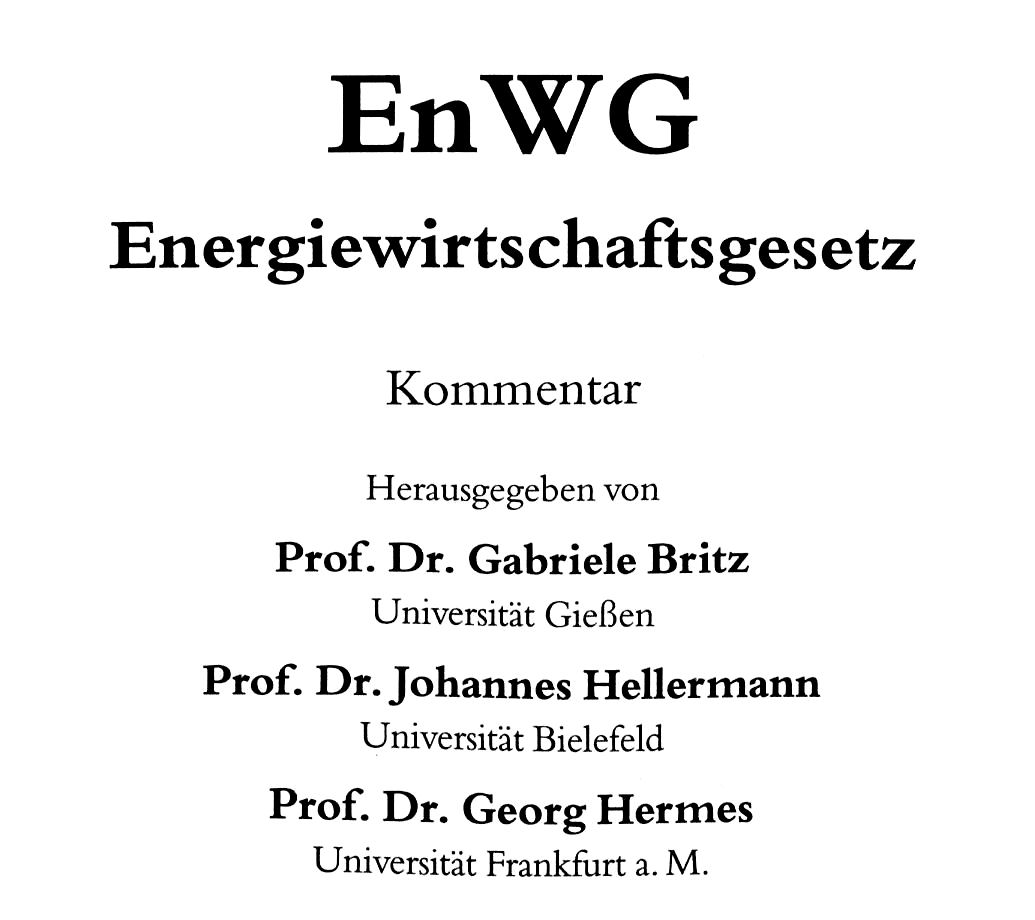 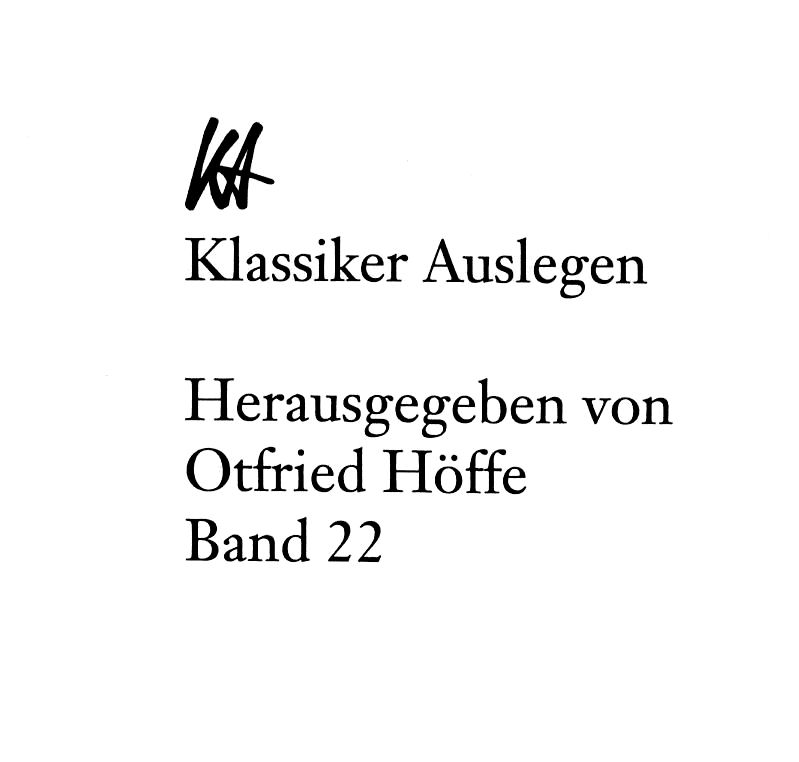 AG RDA Schulungsunterlagen – Modul 3.02.01: Titel | Stand: 06.07.2015 | CC BY-NC-SA
19
Titel: Haupttitel (Standardelement) -6-
Erfassung nach den Grundregeln (RDA 2.3.2.7),               d. h. so wie der Titel in der Informationsquelle erscheint (s. RDA 2.3.1)

Mehrere grammatikalisch verbundene Angaben (auch Appositionen) bilden zusammen den Haupttitel -                  auch wenn sie auf mehreren Zeilen geschrieben und/oder typografisch voneinander abgehoben sind                          (RDA 2.3.2.7 D-A-CH).

Versionsnummer/Jahr als Angabe zum Stand einer Software oder einer elektronischen Ressource = Teil des Haupttitels, wenn durch das Layout begründet                                     (RDA 2.3.2.7 D-A-CH + RDA 2.5.2.3 D-A-CH)

Alternativtitel = Teil des Haupttitels                             Achtung: Großschreibung des ersten Worts des Alternativtitels (RDA 2.3.2.7 D-A-CH)
AG RDA Schulungsunterlagen – Modul 3.02.01: Titel | Stand: 06.07.2015 | CC BY-NC-SA
20
Titel: Haupttitel (Standardelement) -7-
DAS FRÄULEIN VON SCUDERI
und andere Erzählungen
$a <<Das>> Fräulein von Scuderi und andere Erzählungen
AG RDA Schulungsunterlagen – Modul 3.02.01: Titel | Stand: 06.07.2015 | CC BY-NC-SA
21
[Speaker Notes: Achtung: Ab hier entweder einzeln erscheinen lassen und erklären oder das Publikum ein bißchen aufrütteln und vor der Anzeige der Lösung mitraten lassen.]
Titel: Haupttitel (Standardelement) -8-
DICTIONNAIRE
FRANÇAIS-NIÇOIS
$a Dictionnaire français - niçois
Cinema 4D 13
$a Cinema 4D 13
AG RDA Schulungsunterlagen – Modul 3.02.01: Titel | Stand: 06.07.2015 | CC BY-NC-SA
22
Titel: Haupttitel (Standardelement) -9-
LEXIKON
BUCH
DRUCK
PAPIER
$a Lexikon Buch, Druck, Papier
IL DISSOLUTO PUNITO
OSIA
IL DON GIOVANNI
$a <<Il>> dissoluto punito osia Il don Giovanni
AG RDA Schulungsunterlagen – Modul 3.02.01: Titel | Stand: 06.07.2015 | CC BY-NC-SA
23
[Speaker Notes: 2. Beispiel: Großschreibung des ersten Worts des Alternativsachtitels „Il“]
Titel: Paralleltitel
3. Paralleltitel
(RDA 2.3.3)
AG RDA Schulungsunterlagen – Modul 3.02.01: Titel | Stand: 06.07.2015 | CC BY-NC-SA
24
Titel: Paralleltitel (Standardelement) -1-
Haupttitel in anderer Sprache und/oder Schrift  (RDA 2.3.3.1)

Informationsquellen (RDA 2.3.3.2) 
Beliebige Quellen innerhalb der Ressource
Aus derselben Quelle außerhalb der Ressource, aus der der Haupttitel stammt
AG RDA Schulungsunterlagen – Modul 3.02.01: Titel | Stand: 06.07.2015 | CC BY-NC-SA
25
Titel: Paralleltitel (Standardelement) -2-
Erfassung nach den Grundregeln (RDA 2.3.3.3) analog zum Haupttitel                                       (RDA 2.3.3.3 D-A-CH mit Verweis auf RDA 2.3.2.7 D-A-CH und RDA 2.5.2.3 D-A-CH)

Mehrere Paralleltitel

Standardelement: Erfassung des ersten Paralleltitels und ggf. eines weiteren Paralleltitels in deutscher Sprache

Erfassung weiterer Paralleltitel im Ermessen der Katalogisierenden (RDA 2.3.3.3 D-A-CH)
AG RDA Schulungsunterlagen – Modul 3.02.01: Titel | Stand: 06.07.2015 | CC BY-NC-SA
26
[Speaker Notes: Zum ersten Punkt:
Mehrere grammatikalisch verbundene Angaben (auch Appositionen) bilden zusammen einen Paralleltitel - auch wenn sie auf mehreren Zeilen geschrieben und/oder typografisch voneinander abgehoben sind (RDA 2.3.3.3 D-A-CH mit Verweis auf RDA 2.3.2.7 D-A-CH).
Versionsnummer/Jahr als Angabe zum Stand einer Software oder einer elektronischen Ressource = Teil eines Paralleltitels, wenn durch das Layout begründet (RDA 2.3.3.3 D-A-CH mit Verweis auf 2.3.2.7 D-A-CH / RDA 2.5.2.3 D-A-CH)
Alternativtitel = Teil eines Paralleltitels (Großschreibung des ersten Worts des Alternativtitels (RDA 2.3.3.3 D-A-CH mit Verweis auf RDA 2.3.2.7 D-A-CH)]
Titel: Paralleltitel (Standardelement) -3-
Originaltitel = Paralleltitel
Wenn in anderer Sprache als Haupttitel und in der Informationsquelle als Entsprechung zum Haupttitel präsentiert (RDA 2.3.3.3)

Anmerkung zur Quelle
Wenn Paralleltitel aus anderer Quelle als Haupttitel       (RDA 2.3.3.3)
Angabe im Ermessen der Katalogisierenden
AG RDA Schulungsunterlagen – Modul 3.02.01: Titel | Stand: 06.07.2015 | CC BY-NC-SA
27
Titel: Paralleltitel (Standardelement) -4-
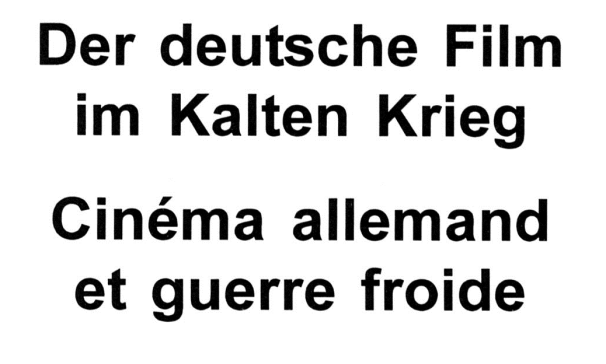 11 Beiträge in Deutsch, 6 in Französisch
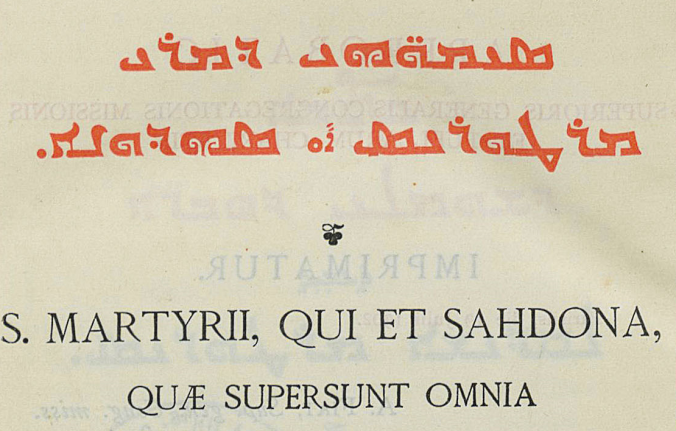 Text in syrischer Schrift, Vorwort in Französisch
AG RDA Schulungsunterlagen – Modul 3.02.01: Titel | Stand: 06.07.2015 | CC BY-NC-SA
28
Titel: Paralleltitel (Standardelement) -5-
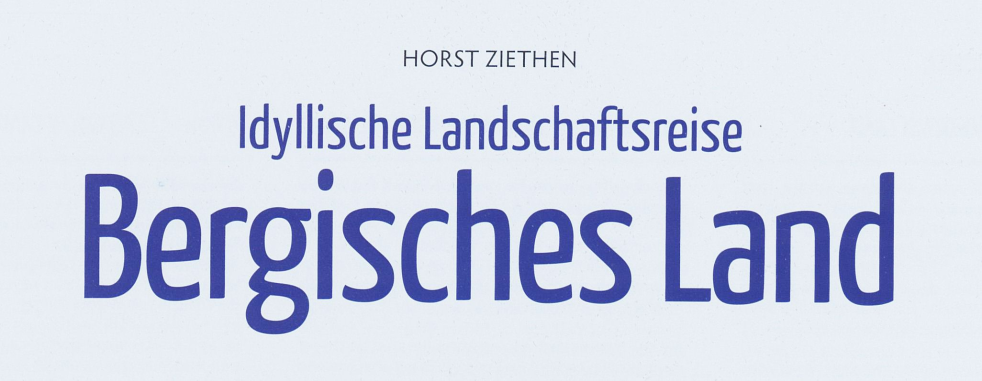 $a Idyllische Landschaftsreise Bergisches Land
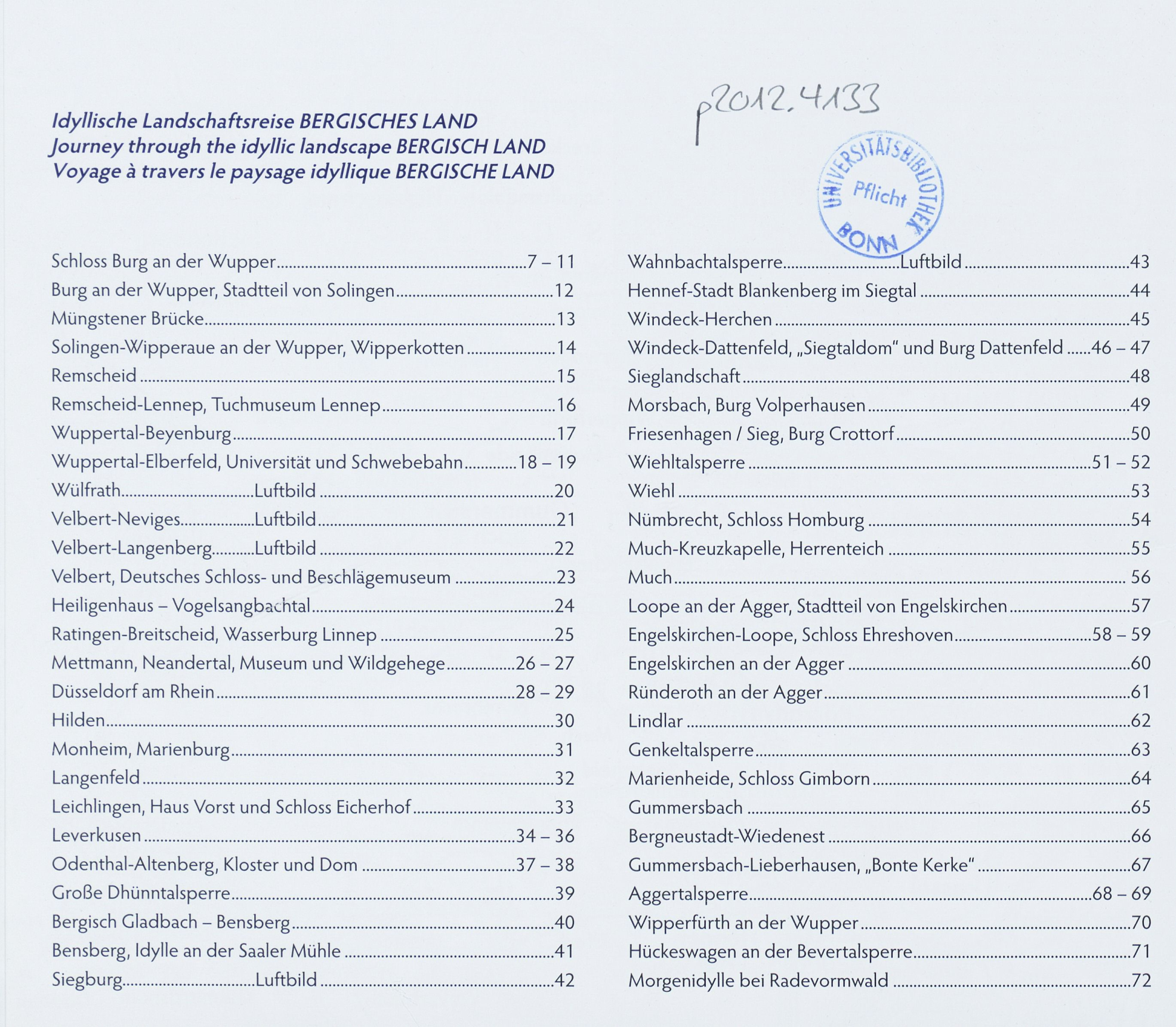 $a Journey through the idyllic landscape Bergisch Land
$a Voyage à travers le paysage idyllique Bergische Land
AG RDA Schulungsunterlagen – Modul 3.02.01: Titel | Stand: 06.07.2015 | CC BY-NC-SA
29
[Speaker Notes: Paralleltitel in 341 muß nicht mehr von selber Informationsquelle wie Haupttitel stammen.]
Titel: Paralleltitel (Standardelement) -6-
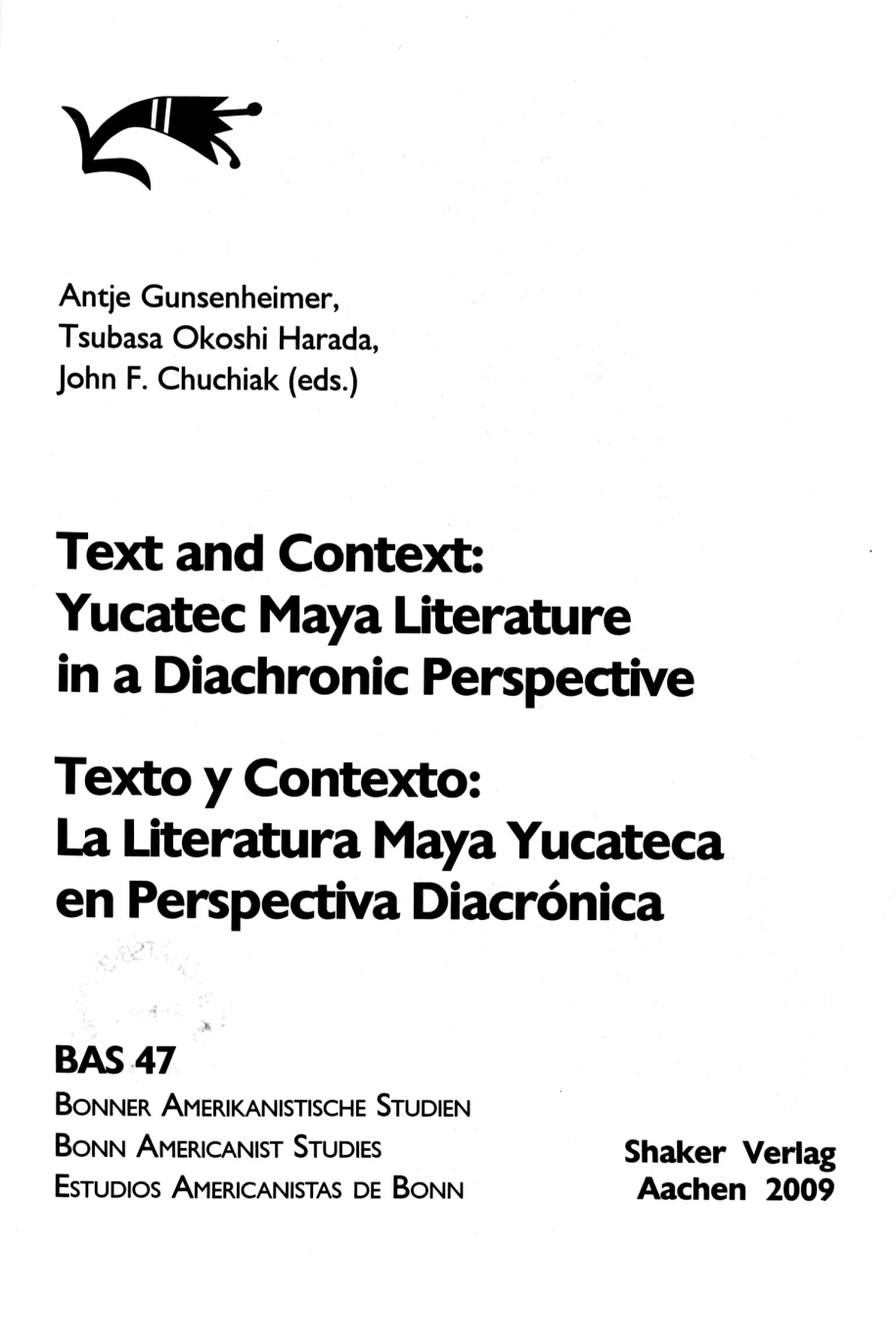 $a Text and context: Yucatec Maya literature in a diachronic perspective
$a Texto y contexto: la literatura maya Yucateca en perspectiva diacrónica
5 Beiträge in Englisch, 9 Beiträge in Spanisch
AG RDA Schulungsunterlagen – Modul 3.02.01: Titel | Stand: 06.07.2015 | CC BY-NC-SA
30
[Speaker Notes: FALSCHE INTERPRETATION der Regel bis 1.12.2015: Reihenfolge von Haupttitel und Paralleltitel hier nach überwiegender Sprache im Text, d.h. nicht Reihenfolge der Vorlage
RICHTIG: Hauptinhalt in mehreren Sprachen  Reihenfolge, Layout, Typographie sticht]
Titel: Paralleltitel (Standardelement) -7-
Daniel Höxter spielt/plays Mozart
CD mit Klavierstücken
$a Daniel Höxter spielt Mozart
$a Daniel Höxter plays Mozart
AG RDA Schulungsunterlagen – Modul 3.02.01: Titel | Stand: 06.07.2015 | CC BY-NC-SA
31
Titel: Titelzusatz
4. Titelzusatz
(RDA 2.3.4)
AG RDA Schulungsunterlagen – Modul 3.02.01: Titel | Stand: 06.07.2015 | CC BY-NC-SA
32
Titel: Titelzusatz (Standardelement) -1-
Information, die mit Haupttitel in Verbindung steht, und Charakter, Inhalte, Ziele oder Motivation der Ressource oder Anlass der Entstehung, Veröffentlichung usw. der Ressource angibt (RDA 2.3.4.1)

Z. B. Untertitel, Erläuterungen und Ergänzungen

Keine Variationen des Haupttitels, z. B. Titel auf Rücken von Buch oder CD-/DVD-Hülle, Umschlag oder Buchdeckel
AG RDA Schulungsunterlagen – Modul 3.02.01: Titel | Stand: 06.07.2015 | CC BY-NC-SA
33
Titel: Titelzusatz (Standardelement) -2-
Informationsquellen (RDA 2.3.4.2) 
Quelle für Haupttitel = Quelle für Titelzusatz
Titelzusätze werden i. A. nicht ermittelt

Kein Titelzusatz = Information aus anderer Quelle innerhalb der Ressource als der des Haupttitels, die gleichfalls deren Charakter, Inhalte, Ziele usw. angibt
Anmerkung zum Titel (s. RDA 2.17.2) oder 
abweichender Titel (s. RDA 2.3.6)
AG RDA Schulungsunterlagen – Modul 3.02.01: Titel | Stand: 06.07.2015 | CC BY-NC-SA
34
[Speaker Notes: Zum ersten Punkt: Ausnahme: Für eine kartografische Ressource/Ressource aus bewegten Bildern können Titelzusätze bei Bedarf ermittelt werden (RDA 2.3.4.1).]
Titel: Titelzusatz (Standardelement) -3-
Erfassung nach den Grundregeln (RDA 2.3.4.3),    d. h. so wie der Titel in der Informationsquelle erscheint (s. RDA 2.3.1)

Erstes Wort/Abkürzung des ersten Worts i. A. kleingeschrieben, außer RDA A.10-A.55 bzw. RDA B geben Großschreibung vor (s. RDA A.4.1).

Fortlaufende oder integrierende Ressource:              Angabe über Häufigkeit des Erscheinens bzw. der Aktualisierungen = Erscheinungsfrequenz (s. RDA 2.14), kein Titelzusatz.
AG RDA Schulungsunterlagen – Modul 3.02.01: Titel | Stand: 06.07.2015 | CC BY-NC-SA
35
Titel: Titelzusatz (Standardelement) -4-
Mehrere Titelzusätze

Erfassung von mindestens einem Titelzusatz (Zusatzelement)

Erfassung mehrerer/aller Titelzusätze in der Reihenfolge,       wie durch Abfolge, Layout oder Typografie in der Informationsquelle vorgegeben (RDA 2.3.4.3)

Titelzusatz in mehreren Sprachen oder Schriften                      in der Informationsquelle: 
 Erfassung des Titelzusatzes in der Sprache oder Schrift des Haupttitels
AG RDA Schulungsunterlagen – Modul 3.02.01: Titel | Stand: 06.07.2015 | CC BY-NC-SA
36
Titel: Titelzusatz (Standardelement) -5-
Richtlinien Abgrenzung Titelzusatz - Haupttitel  (RDA 2.3.4.3 D-A-CH)

Angaben im Zusammenhang mit dem Haupttitel, die nachgeordnet und nicht grammatisch mit ihm verbunden sind = Titelzusatz

Meist durch Layout (Schriftarten, Schriftgröße usw.) erkennbar
AG RDA Schulungsunterlagen – Modul 3.02.01: Titel | Stand: 06.07.2015 | CC BY-NC-SA
37
[Speaker Notes: UNBEDINGT RDA 2.3.4.3 D-A-CH im Toolkit zeigen!!! Ausführliche Liste mit Beispielen zum Nachschlagen]
Titel: Titelzusatz (Standardelement) -6-
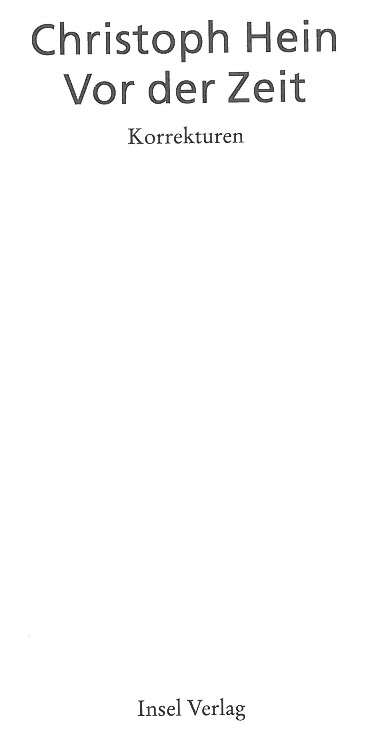 $a Vor der Zeit
$a Korrekturen
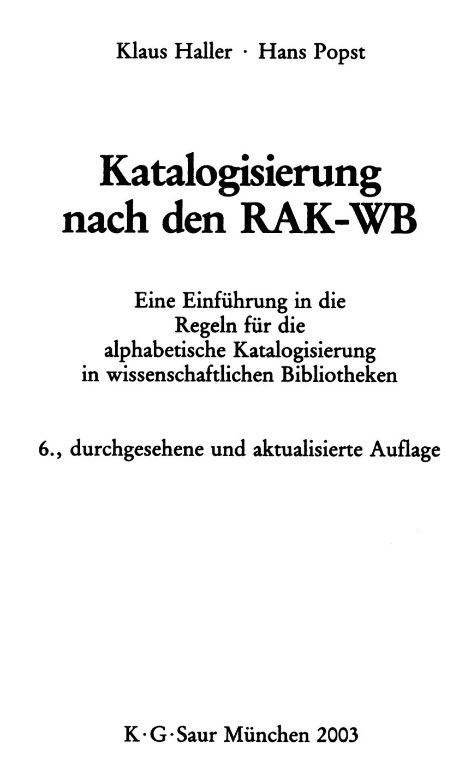 $a Katalogisierung nach den RAK-WB
$a eine Einführung in die Regeln für die alphabetische Katalogisierung in wissenschaftlichen Bibliotheken
AG RDA Schulungsunterlagen – Modul 3.02.01: Titel | Stand: 06.07.2015 | CC BY-NC-SA
38
[Speaker Notes: Ab hier wieder Erscheinen der einzelnen Teile nacheinander – Publikumsbeteiligung möglich]
Titel: Titelzusatz (Standardelement) -7-
Richtlinien Abgrenzung Titelzusatz - Haupttitel  (RDA 2.3.4.3 D-A-CH)

Im Zweifelsfall nach Sachaussage und Gestaltung, z. B.

Titel mit Doppelpunkt/Gedankenstrich

Angaben wie "anlässlich ...", "unter besonderer Berücksichtigung von ..." oder "in vier Bänden"
AG RDA Schulungsunterlagen – Modul 3.02.01: Titel | Stand: 06.07.2015 | CC BY-NC-SA
39
[Speaker Notes: Beispiel Ausnahme: Die vollständige Form des Titels, also die ausgeschriebene, wird als Haupttitel erfasst, da eine fortlaufende Ressource vorliegt. Die Initialform kann als Titelzusatz (oder als abweichender Titel) angegeben werden, wenn die Katalogisierenden diese Information für die Identifizierung oder das Finden der Ressource für wichtig halten (RDA 2.3.2.5 - Ausnahme für fortlaufende Ressourcen und integrierende Ressourcen). Deshalb kann der Titelzusatz bei Initialformen des Haupttitels kein Standardelement sein.]
Titel: Titelzusatz (Standardelement) -8-
Nikolai Bucharin —
Stalins tragischer Opponent
$a Nikolai Bucharin - Stalins tragischer Opponent
oder
$a Nikolai Bucharin
$a Stalins tragischer Opponent
AG RDA Schulungsunterlagen – Modul 3.02.01: Titel | Stand: 06.07.2015 | CC BY-NC-SA
40
Titel: Titelzusatz (Standardelement) -9-
Köln engagiert sich - Ideen und Möglichkeiten für Ihr Ehrenamt
$a Köln engagiert sich - Ideen und Möglichkeiten für Ihr Ehrenamt
The Tower of Babel in the Classroom:
Immigrants and Natives in Italian Schools
$a <<The>> Tower of Babel in the classroom
$a immigrants and natives in Italian schools
$a <<The>> Tower of Babel in the classroom: immigrants and natives in Italian schools
AG RDA Schulungsunterlagen – Modul 3.02.01: Titel | Stand: 06.07.2015 | CC BY-NC-SA
41
Titel: Titelzusatz (Standardelement) -10-
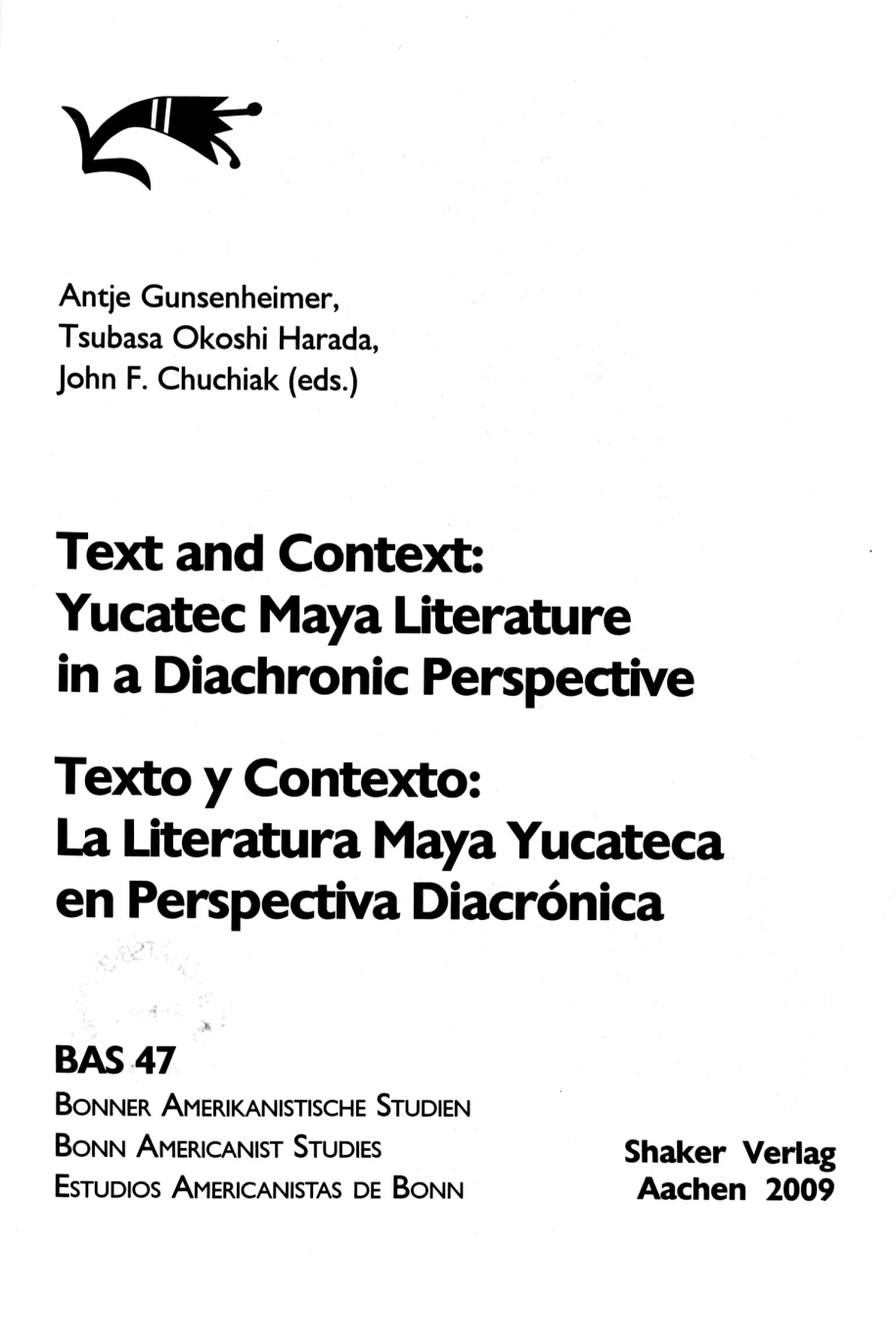 $a Text and context: Yucatec Maya literature in a diachronic perspective
$a Texto y contexto: la literatura maya Yucateca en perspectiva diacrónica
AG RDA Schulungsunterlagen – Modul 3.02.01: Titel | Stand: 06.07.2015 | CC BY-NC-SA
42
Titel: Titelzusatz (Standardelement) -11-
Klinische Schilddrüsensonographie

Unter besonderer Berücksichtigung der Histologie und Szintigraphie
$a Klinische Schilddrüsensonographie
$a unter besonderer Berücksichtigung der Histologie und Szintigraphie
Einblicke in Blochsche Philosophie
Anlässlich des 70. Geburtstages von Gert Ueding
$a Einblicke in  Blochsche Philosophie
$a anlässlich des 70. Geburtstages von Gert Ueding
AG RDA Schulungsunterlagen – Modul 3.02.01: Titel | Stand: 06.07.2015 | CC BY-NC-SA
43
Titel: Titelzusatz (Standardelement) -12-
WERKE IN FÜNF BÄNDEN

Heinrich Heine
$a Werke in fünf Bänden
Lexikon der Geographie
in vier Bänden
$a Lexikon der Geographie
$a in vier Bänden
AG RDA Schulungsunterlagen – Modul 3.02.01: Titel | Stand: 06.07.2015 | CC BY-NC-SA
44
[Speaker Notes: Abgrenzung nach dem Layout]
Titel: Titelzusatz (Standardelement) -13-
Richtlinien Abgrenzung Titelzusatz - Haupttitel  (RDA 2.3.4.3 D-A-CH)

Jahres-/Datumsangabe am Anfang/Ende des Haupttitels

In der Regel Teil des Haupttitels

Titelzusatz, wenn am Ende des Haupttitels und aufgrund Inhalt und Gestaltung naheliegend (im Ermessen der Katalogisierenden)
AG RDA Schulungsunterlagen – Modul 3.02.01: Titel | Stand: 06.07.2015 | CC BY-NC-SA
45
Titel: Titelzusatz (Standardelement) -14-
Aber: Fortlaufende Ressource: Formulierung am Ende des Haupttitels über Stand bzw. Zeitraum (z. B. "für das Jahr …", "im Jahr …" usw.) = Teil des Haupttitels unter Weglassung von Jahr, Jahren, Stand usw. (s. RDA 2.3.1.4)
Jahresbericht
für das Geschäftsjahr
2012
$a Jahresbericht für das
 Geschäftsjahr …
AG RDA Schulungsunterlagen – Modul 3.02.01: Titel | Stand: 06.07.2015 | CC BY-NC-SA
46
Titel: Titelzusatz (Standardelement) -15-
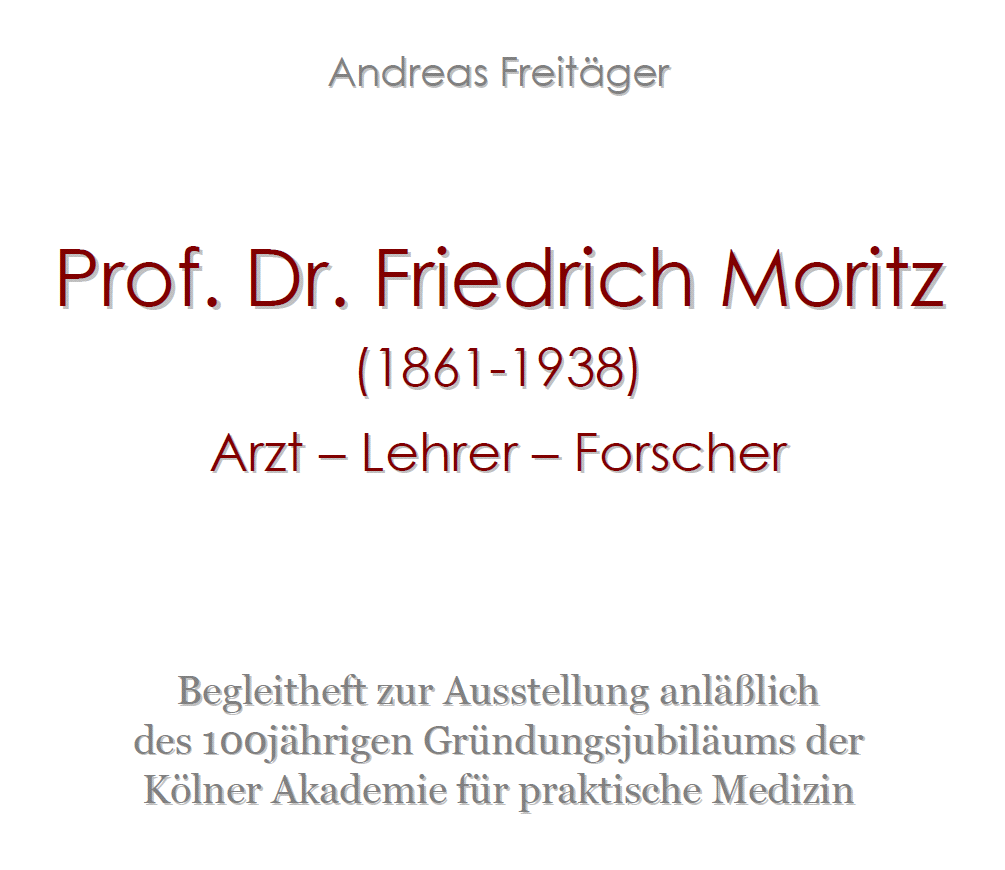 $a Prof. Dr. Friedrich Moritz (1861-1938)
$a Arzt - Lehrer - Forscher_:_
Begleitheft zur Ausstellung anläßlich des 100jährigen Gründungs-jubiläums der Kölner Akademie für Praktische Medizin
AG RDA Schulungsunterlagen – Modul 3.02.01: Titel | Stand: 06.07.2015 | CC BY-NC-SA
47
[Speaker Notes: ACHTUNG: hier erstmals neues Deskriptionszeichen im Titelzusat: _:_]
Titel: Titelzusatz (Standardelement) -16-
oder
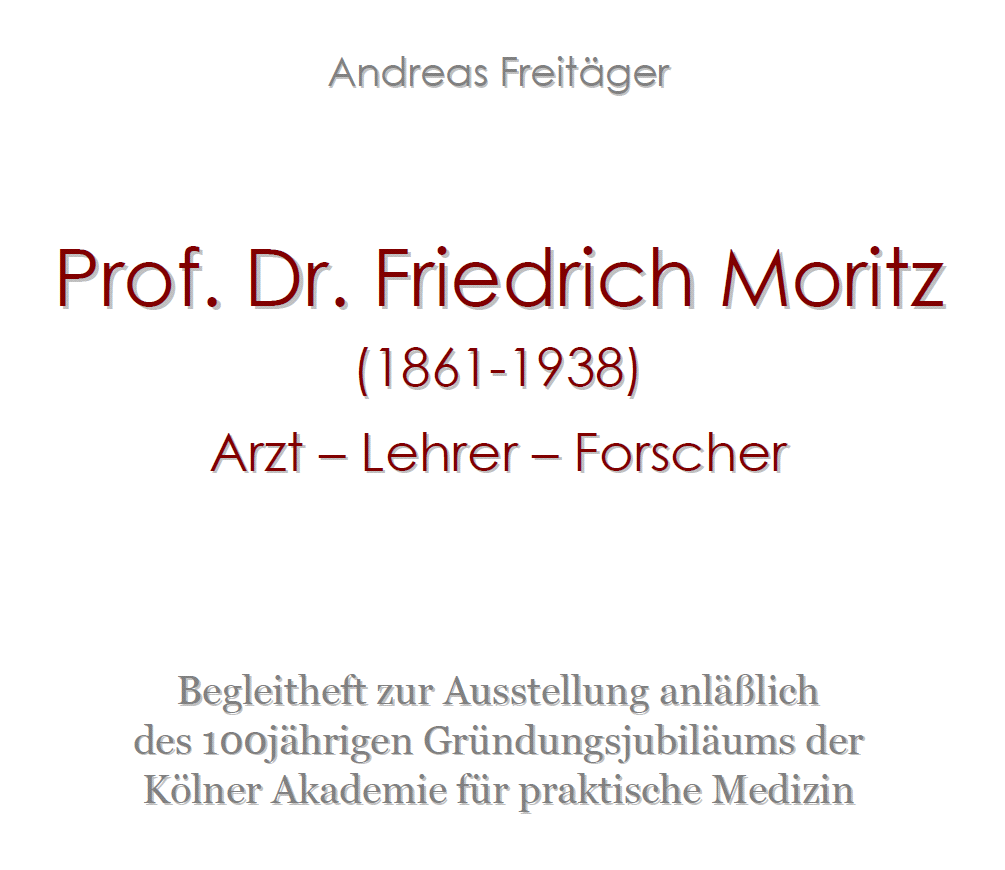 $a Prof. Dr. Friedrich Moritz
$a (1861-1938)_:_
Arzt - Lehrer - Forscher_:_
Begleitheft zur Ausstellung anläßlich des 100jährigen Gründungs-jubiläums der Kölner Akademie für Praktische Medizin
AG RDA Schulungsunterlagen – Modul 3.02.01: Titel | Stand: 06.07.2015 | CC BY-NC-SA
48
Titel: Titelzusatz (Standardelement) -17-
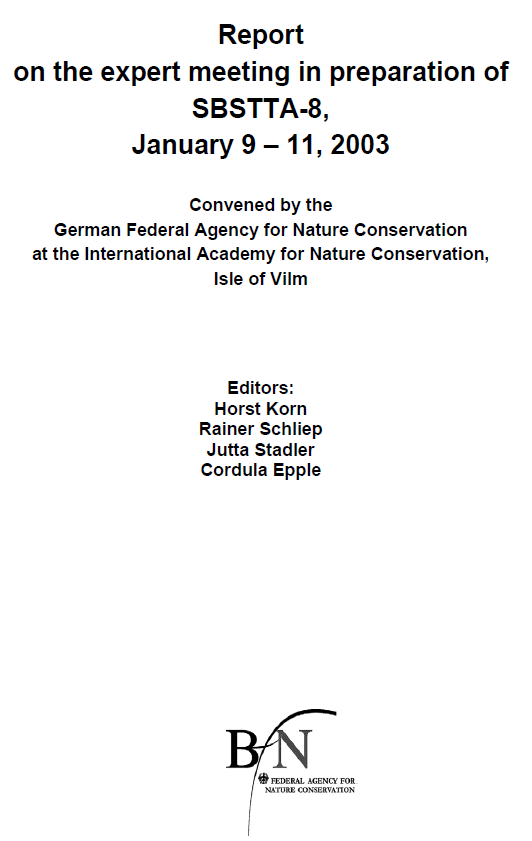 $a Report on the Expert Meeting in Preparation of SBSTTA-8, January 9–11, 2003
$a convened by the German Federal Agency for Nature Conservation at the International Academy for Nature Conservation, Isle of Vilm
AG RDA Schulungsunterlagen – Modul 3.02.01: Titel | Stand: 06.07.2015 | CC BY-NC-SA
49
Titel: Titelzusatz (Standardelement) -18-
1924 bis
	1999

	75 Jahre

KRAFTVERKEHR
	WUPPER-SIEG AG
Aleph
RDA
Element
Erfassung
1200 Jahre Freudenbach

807 - 2007

Eine Chronik
Haupt
-
$a
1200 Jahre
331
2.3.2
titel
Freudenbach
Titel
-
2.3.4
$a
807
-
2007
_:_
335
zusatz
Titel
-
2.3.4
eine Chronik
zusatz
AG RDA Schulungsunterlagen – Modul 3.02.01: Titel | Stand: 06.07.2015 | CC BY-NC-SA
50
Titel: Titelzusatz (Standardelement) -19-
Richtlinien Abgrenzung Titelzusatz - Haupttitel  (RDA 2.3.4.3 D-A-CH)

Vermerke über textliche Beigaben

Titelzusatz, falls nicht Teil einer Verantwortlichkeitsangabe             (im Ermessen der Katalogisierenden)

Angabe über Tabellen = i. d. R. keine Erfassung,                          aber bei Bedarf Anmerkung (s. RDA 7.16.1.3)

Gemischter Vermerk (Tabellen, Illustrationen und textliche Beigaben) = Titelzusatz oder keine Erfassung                                                		(im Ermessen der Katalogisierenden);                                          		bei Bedarf Anmerkung (s. RDA 7.16.1.3)
AG RDA Schulungsunterlagen – Modul 3.02.01: Titel | Stand: 06.07.2015 | CC BY-NC-SA
51
Titel: Titelzusatz (Standardelement) -20-
So lernt mein Kind sich konzentrieren
Mit Praxistest
Aleph
RDA
Element
Erfassung
$a
So lernt
Haupt
-
331
2.3.2
mein Kind sich
titel
konzentrieren
Titel
-
$a
mit
335
2.3.4
zusatz
Praxistest
AG RDA Schulungsunterlagen – Modul 3.02.01: Titel | Stand: 06.07.2015 | CC BY-NC-SA
52
Titel: Titelzusatz (Standardelement) -21-
Aleph
RDA
Element
Erfassung
An Examination of
Late Assyrian Metalwork

with special reference to Nimrud

John Curtis

With an appendix on scientific analysis by Matthew J. Ponting
$a <<
An
>>
Haupt
-
examination of
331
2.3.2
titel
late Assyrian
metalwork
$a
with special
Titel
-
335
2.3.4
reference to
zusatz
Nimrud
Verant
-
$a
John
wortlich
-
359
2.4.2
keits
-
Curtis
_;_
angabe
with an
Verant
-
appendix on
wortlich
-
scientific
2.4.2
keits
-
analysis by
angabe
Matthew J.
Ponting
AG RDA Schulungsunterlagen – Modul 3.02.01: Titel | Stand: 06.07.2015 | CC BY-NC-SA
53
[Speaker Notes: ACHTUNG: hier erstmals neues Deskriptionszeichen in der Verantwortlichkeitsangabe: _;_]
Titel: Titelzusatz (Standardelement) -22-
Chirurgische Forschung
188 Abbildungen91 Tabellen
Aleph
RDA
Element
Erfassung
Haupt
-
$a
Chirurgische
331
2.3.2
titel
Forschung
Illustrie
-
$a
188
render
434
7.15
Illustrationen
Inhalt
Ergänzen
-
$a
Enthält: 91
501
7.16
der Inhalt
Tabellen
AG RDA Schulungsunterlagen – Modul 3.02.01: Titel | Stand: 06.07.2015 | CC BY-NC-SA
54
Titel: Titelzusatz (Standardelement) -23-
Aleph
RDA
Element
Erfassung
Regelungstechnik
Basiswissen, Grundlagen, Anwendungsbeispiele
Mit 277 Bildern, 30 Tabellen, 27 Aufgaben und Lösungen
Haupt
-
331
2.3.2
$a
Regelungstechnik
titel
$a
Basiswissen,
-
Titel
Grundlagen,
335
2.3.4
zusatz
Anwendungs
-
beispiele
_:_
mit 277 Bildern, 30
Titel
-
Tabellen, 27
2.3.4
zusatz
Aufgaben und
Lösungen
Illustrie
-
434
7.15
$a
Illustrationen
render
Inhalt
AG RDA Schulungsunterlagen – Modul 3.02.01: Titel | Stand: 06.07.2015 | CC BY-NC-SA
55
Titel: Titelzusatz (Standardelement) -24-
oder
Aleph
RDA
Element
Erfassung
Regelungstechnik
Basiswissen, Grundlagen, Anwendungsbeispiele
Mit 277 Bildern, 30 Tabellen, 27 Aufgaben und Lösungen
Haupt
-
331
2.3.2
$a
Regelungstechnik
titel
$a
Basiswissen,
Titel
-
Grundlagen,
335
2.3.4
Anwendungs
-
zusatz
beispiele
Illustrie
-
434
7.15
$a
277 Illustrationen
render
Inhalt
$a
Enthält: 30
Ergänzen
-
Tabellen, 27
501
7.16
Aufgaben
und
der Inhalt
Lösungen
AG RDA Schulungsunterlagen – Modul 3.02.01: Titel | Stand: 06.07.2015 | CC BY-NC-SA
56
Titel: Titelzusatz (Standardelement) -25-
Richtlinien Abgrenzung Titelzusatz - Haupttitel  (RDA 2.3.4.3 D-A-CH)

Ressource, die über die Ergebnisse einer Konferenz berichtet (z. B. Tagungsband), in deren Informationsquelle für den Haupttitel sowohl ein Thema als auch eine Information mit dem Namen der Konferenz (allein oder mit weiteren Angaben) erscheint

Thema = Haupttitel
Information mit Namen der Konferenz = Titelzusatz
Unabhängig von Reihenfolge und Layout in der Informationsquelle
AG RDA Schulungsunterlagen – Modul 3.02.01: Titel | Stand: 06.07.2015 | CC BY-NC-SA
57
Titel: Titelzusatz (Standardelement) -26-
100. Deutscher Bibliothekartag in Berlin 2011
Bibliotheken für die Zukunft –Zukunft für die Bibliotheken
$a Bibliotheken für die Zukunft - Zukunft für die Bibliotheken
$a 100. Deutscher Bibliothekartag in Berlin 2011
AG RDA Schulungsunterlagen – Modul 3.02.01: Titel | Stand: 06.07.2015 | CC BY-NC-SA
58
Titel: Paralleler Titelzusatz
5. Paralleler Titelzusatz
(RDA 2.3.5)
AG RDA Schulungsunterlagen – Modul 3.02.01: Titel | Stand: 06.07.2015 | CC BY-NC-SA
59
Titel: Paralleler Titelzusatz -1-
Titelzusatz in anderer Sprache und/oder Schrift als die, die im Element Titelzusatz erfasst wird

Informationsquellen (RDA 2.3.5.2) 
Quelle für Paralleltitel = Quelle für entsprechenden parallelen Titelzusatz
Quelle für Haupttitel = Quelle für parallelen Titelzusatz, wenn kein entsprechender Paralleltitel vorliegt

Erfassung nach den Grundregeln (RDA 2.3.5.3),      d. h. so wie der Titel in der Informationsquelle erscheint (s. RDA 2.3.1) analog zum Titelzusatz
AG RDA Schulungsunterlagen – Modul 3.02.01: Titel | Stand: 06.07.2015 | CC BY-NC-SA
60
Titel: Paralleler Titelzusatz -2-
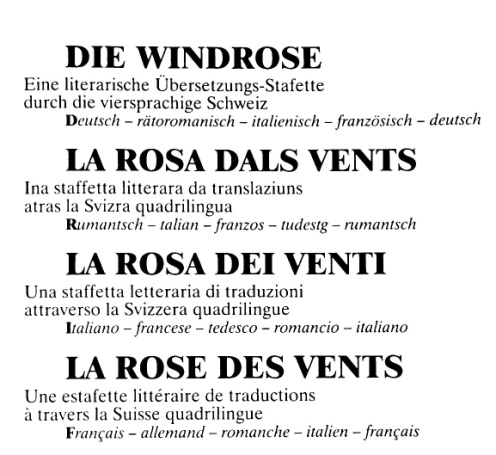 Enthält 4 Beiträge, jeweils in Deutsch, Rätoromanisch, Italienisch und Französisch
AG RDA Schulungsunterlagen – Modul 3.02.01: Titel | Stand: 06.07.2015 | CC BY-NC-SA
61
Titel: Paralleler Titelzusatz -3-
AG RDA Schulungsunterlagen – Modul 3.02.01: Titel | Stand: 06.07.2015 | CC BY-NC-SA
62
Titel: Paralleler Titelzusatz -4-
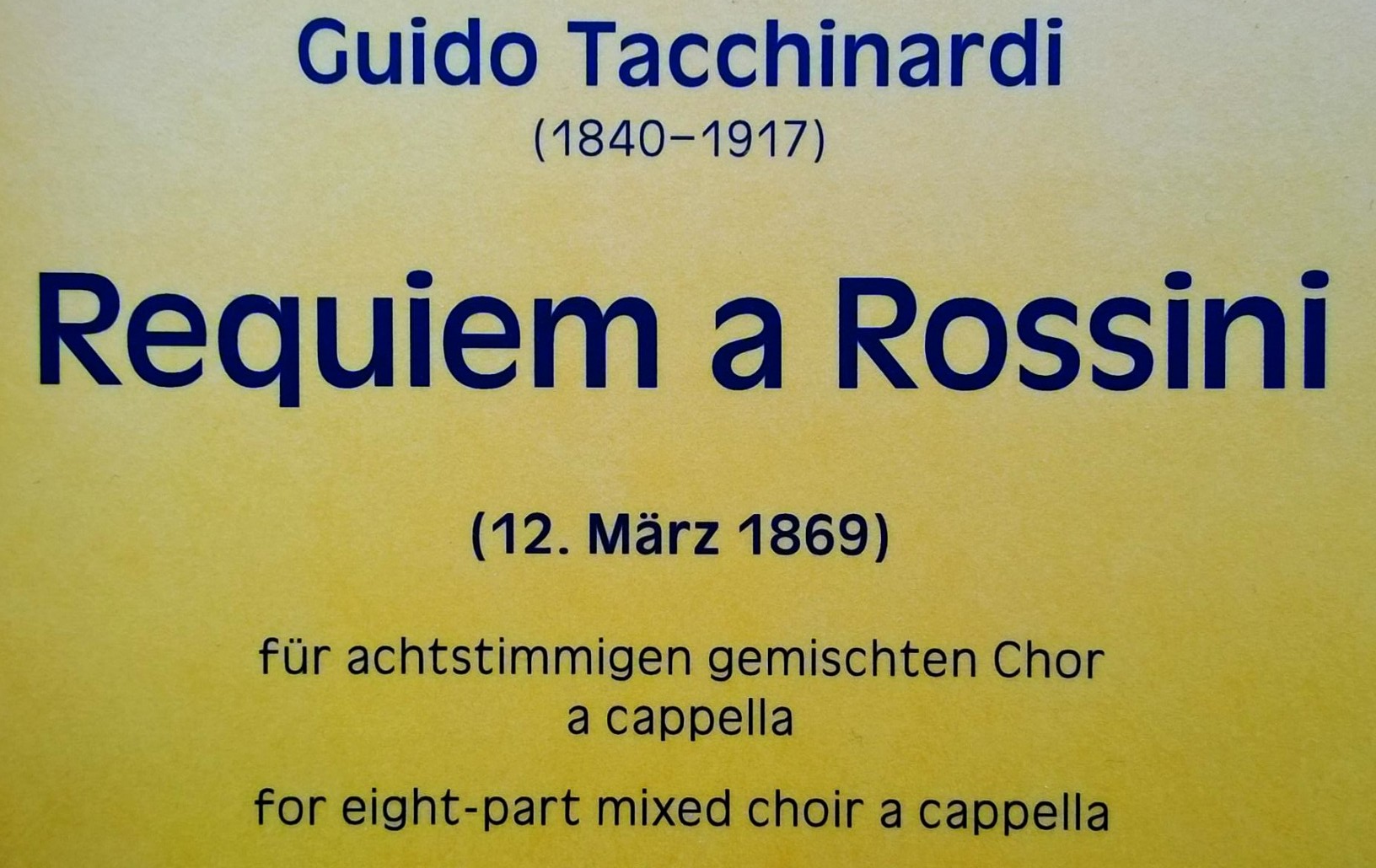 AG RDA Schulungsunterlagen – Modul 3.02.01: Titel | Stand: 06.07.2015 | CC BY-NC-SA
63
Titel: Paralleler Titelzusatz -5-
AG RDA Schulungsunterlagen – Modul 3.02.01: Titel | Stand: 06.07.2015 | CC BY-NC-SA
64
Titel: Abweichender Titel (Standardelement fR/iR)
6. Abweichender Titel
(RDA 2.3.6)
AG RDA Schulungsunterlagen – Modul 3.02.01: Titel | Stand: 06.07.2015 | CC BY-NC-SA
65
Titel: Abweichender Titel (Standardelement fR/iR) -1-
Titel, der von Haupttitel, Paralleltitel, Titelzusätzen, parallelen Titelzusätzen, früheren Haupttiteln, späteren Haupttiteln, Key-Titles oder Kurztiteln abweicht

Standardelement nur für fortlaufende Ressourcen und integrierende Ressourcen, für andere im Ermessen der Katalogisierenden

Beliebige Informationsquellen (RDA 2.3.6.2)

Erfassung nach den Grundregeln (RDA 2.3.6.3),        d. h. so wie der Titel in der Informationsquelle erscheint (s. RDA 2.3.1)
AG RDA Schulungsunterlagen – Modul 3.02.01: Titel | Stand: 06.07.2015 | CC BY-NC-SA
66
Titel: Abweichender Titel (Standardelement fR/iR) -2-
AG RDA Schulungsunterlagen – Modul 3.02.01: Titel | Stand: 06.07.2015 | CC BY-NC-SA
67
Titel: Abweichender Titel (Standardelement fR/iR) -3-
AG RDA Schulungsunterlagen – Modul 3.02.01: Titel | Stand: 06.07.2015 | CC BY-NC-SA
68
Titel: Abweichender Titel (Standardelement fR/iR) -4-
$a Nullachtfünfzehn
$a Null acht fünfzehn
$a <<Das>> Einmaleins der Bio-Küche
$a <<Das>> 1 mal 1 der Bio-Küche
$a <<Das>> Ernst Moritz Arndt Buch
$a <<Das>> Ernst-Moritz- Arndt-Buch
AG RDA Schulungsunterlagen – Modul 3.02.01: Titel | Stand: 06.07.2015 | CC BY-NC-SA
69
Titel: Abweichender Titel (Standardelement fR/iR) -5-
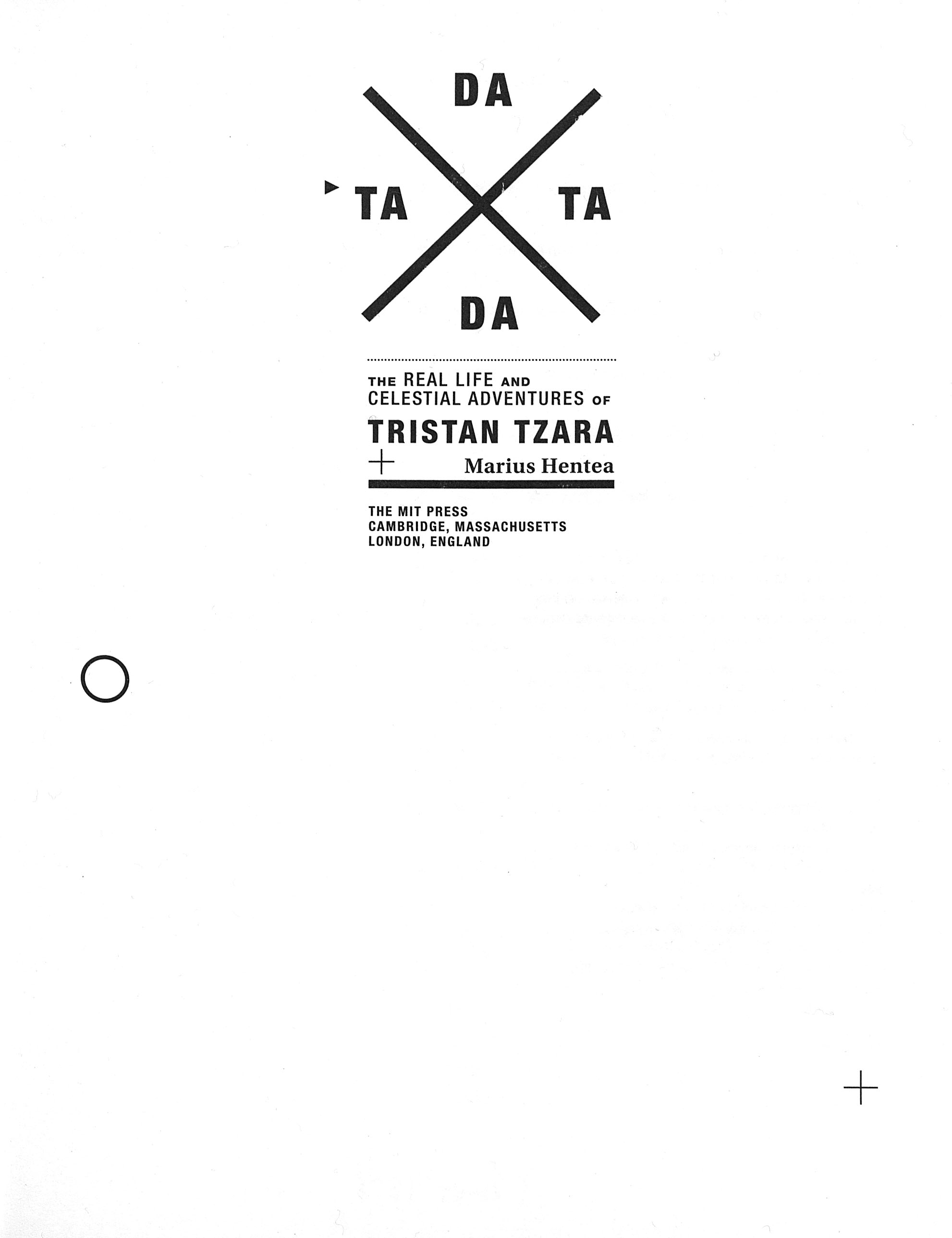 $a Tatadada
$a Ta Ta Da Da
AG RDA Schulungsunterlagen – Modul 3.02.01: Titel | Stand: 06.07.2015 | CC BY-NC-SA
70
[Speaker Notes: Schreibung des Haupttitels stammt vom Klappentext.]
Titel: Abweichender Titel (Standardelement fR/iR) -6-
Tippfehler im Titel:






Tippfehler im Titel bei fortlaufender Ressource:
$a <<Der>> Rosenkavalier
$a Welt der Spiritualität und Mystik
$a Welt der Spritualität und Mystik
AG RDA Schulungsunterlagen – Modul 3.02.01: Titel | Stand: 06.07.2015 | CC BY-NC-SA
71
Titel: Abweichender Titel (Standardelement fR/iR) -7-
AG RDA Schulungsunterlagen – Modul 3.02.01: Titel | Stand: 06.07.2015 | CC BY-NC-SA
72
Titel: Abweichender Titel (Standardelement fR/iR) -8-
Wolfgang Laib
Titelseite
Katalogbuch zur Ausstellung Wolfgang Laib
Kunsthaus Bregenz 10. Juli bis 19. September 1999
Rückseite Titelseite
AG RDA Schulungsunterlagen – Modul 3.02.01: Titel | Aleph | Stand: 06.07.2015 | CC BY-NC-SA
73
[Speaker Notes: Der Anlass der Veröffentlichung der Ressource kann nicht als Titelzusatz erfasst werden, da er nicht in derselben Informationsquelle wie der Haupttitel erscheint (s. RDA 2.3.4). Die Erfassung als abweichender Titel bietet sich an, damit die Angabe suchbar ist. Anmerkung: Als Alternative oder zusätzlich können die Angaben zur Ausstellung zusammen mit dem normierten Begriff "Ausstellungskatalog" in strukturierter Form im Element Art des Inhalts (RDA 7.2) erfasst werden (s. Schulungsunterlage Modul 5A - Bildbände, Kunst- und Ausstellungsmaterialien).]
Titel: Abweichender Titel (Standardelement fR/iR) -9-
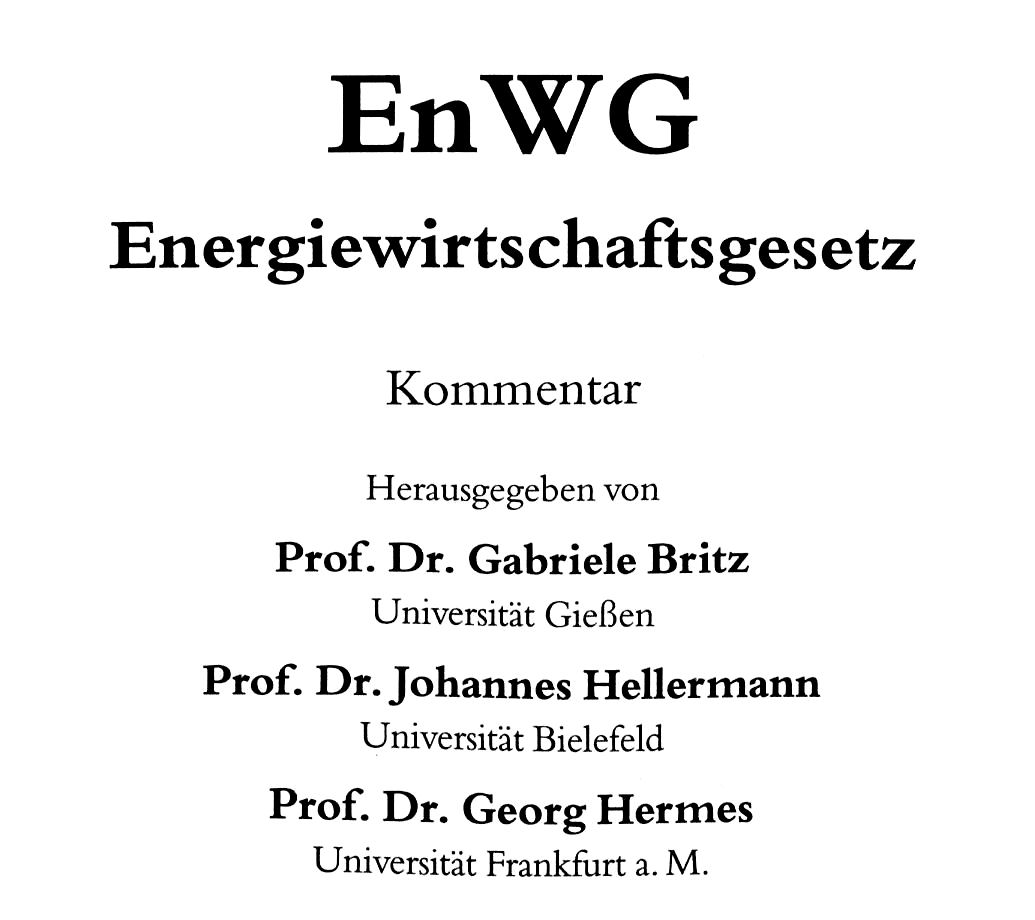 AG RDA Schulungsunterlagen – Modul 3.02.01: Titel | Stand: 06.07.2015 | CC BY-NC-SA
74
Titel: Anmerkung zum Titel
7. Anmerkung zum Titel
(RDA 2.17.2)
AG RDA Schulungsunterlagen – Modul 3.02.01: Titel | Stand: 06.07.2015 | CC BY-NC-SA
75
Titel: Anmerkung zum Titel -1-
Angabe über
Quelle eines Titels (z. B. wenn ermittelt)
Datum, an welchem ein Titel angezeigt wurde (nicht gemeint ist das Datum, an dem eine Online-Ressource gesichtet wurde, um sie zu beschreiben)
Abweichungen in Titeln
Ungenauigkeiten, Streichungen usw. in Titeln
andere Informationen, die sich auf einen Titel beziehen
Beliebige Informationsquellen (RDA 2.17.2.2) 
Erstellung nach den allgemeinen Richtlinien für Anmerkungen (s. RDA 1.10)
Groß-/Kleinschreibung im Deutschen: neueste Auflage "Duden, Die deutsche Rechtschreibung" (s. RDA 1.10.2 D-A-CH).
Groß-/Kleinschreibung sonstige: Anhang A (s. RDA 1.10.2)
AG RDA Schulungsunterlagen – Modul 3.02.01: Titel | Stand: 06.07.2015 | CC BY-NC-SA
76
Titel: Anmerkung zum Titel -2-
Angabe der Quelle des Haupttitels sinnvoll, wenn keine der folgenden die Quelle ist (RDA 2.17.2.3):
Titelseite, Titelblatt oder Titelkarte (oder Bild davon) einer Ressource, die aus mehreren Seiten, Blättern, Bögen oder Karten (oder Bildern davon) besteht (s. RDA 2.2.2.2)
Titelbildfeld oder Titelbildschirm einer Ressource, die aus bewegten Bildern besteht (s. RDA 2.2.2.3)

Angabe der Quelle ist verzichtbar, wenn eine Ressource nur einen einzigen Titel hat und dieser in der Ressource selbst erscheint (RDA 2.17.2.3 D-A-CH)
AG RDA Schulungsunterlagen – Modul 3.02.01: Titel | Stand: 06.07.2015 | CC BY-NC-SA
77
[Speaker Notes: Zu RDA 2.2.2.3: Aber s. RDA 2.2.2.3 D-A-CH: Nicht Titelbildfeld/Titelbildschirm, sondern andere Quellen benutzen. Es empfiehlt sich daher, nur eine ungewöhnlichere Quelle anzugeben, z. B. Menü einer Video-DVD.
Regelwerkstext 2.2.2.3: ... Wenn die Titelbildfelder oder Titelbildschirme nur die Titel der einzelnen Inhalte auflisten und eine andere Quelle, die Teil der Ressource selbst ist, einen förmlich präsentierten übergeordneten Titel hat, verwenden Sie als bevorzugte Informationsquelle die zuerst zutreffende Ressource mit einem förmlich präsentierten übergeordneten Titel.]
Titel: Anmerkung zum Titel -3-
Beispiele: 
Titel von der Homepage
Titel fingiert
Titel vom Schutzumschlag

Quelle eines Paralleltitels kann angegeben werden, wenn aus anderer Quelle als der Haupttitel (RDA 2.17.2.3)

Quelle bzw. Grundlage eines abweichenden Titels kann angegeben werden, wenn als wichtig erachtet (RDA 2.17.2.3)
AG RDA Schulungsunterlagen – Modul 3.02.01: Titel | Stand: 06.07.2015 | CC BY-NC-SA
78
Titel: Anmerkung zum Titel -4-
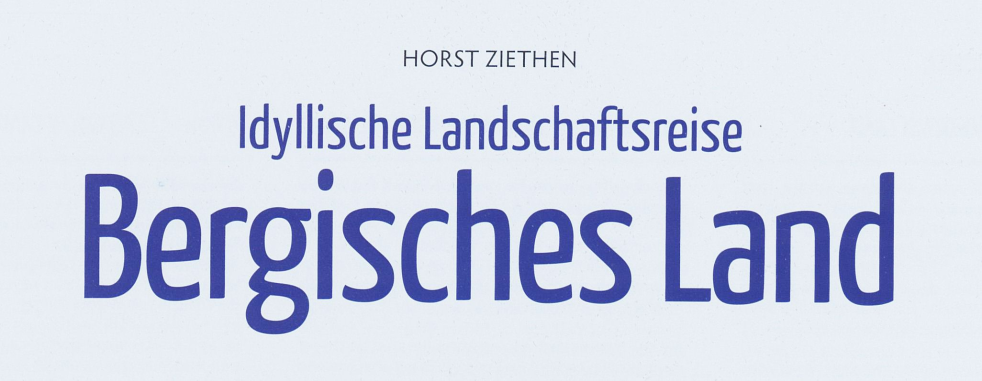 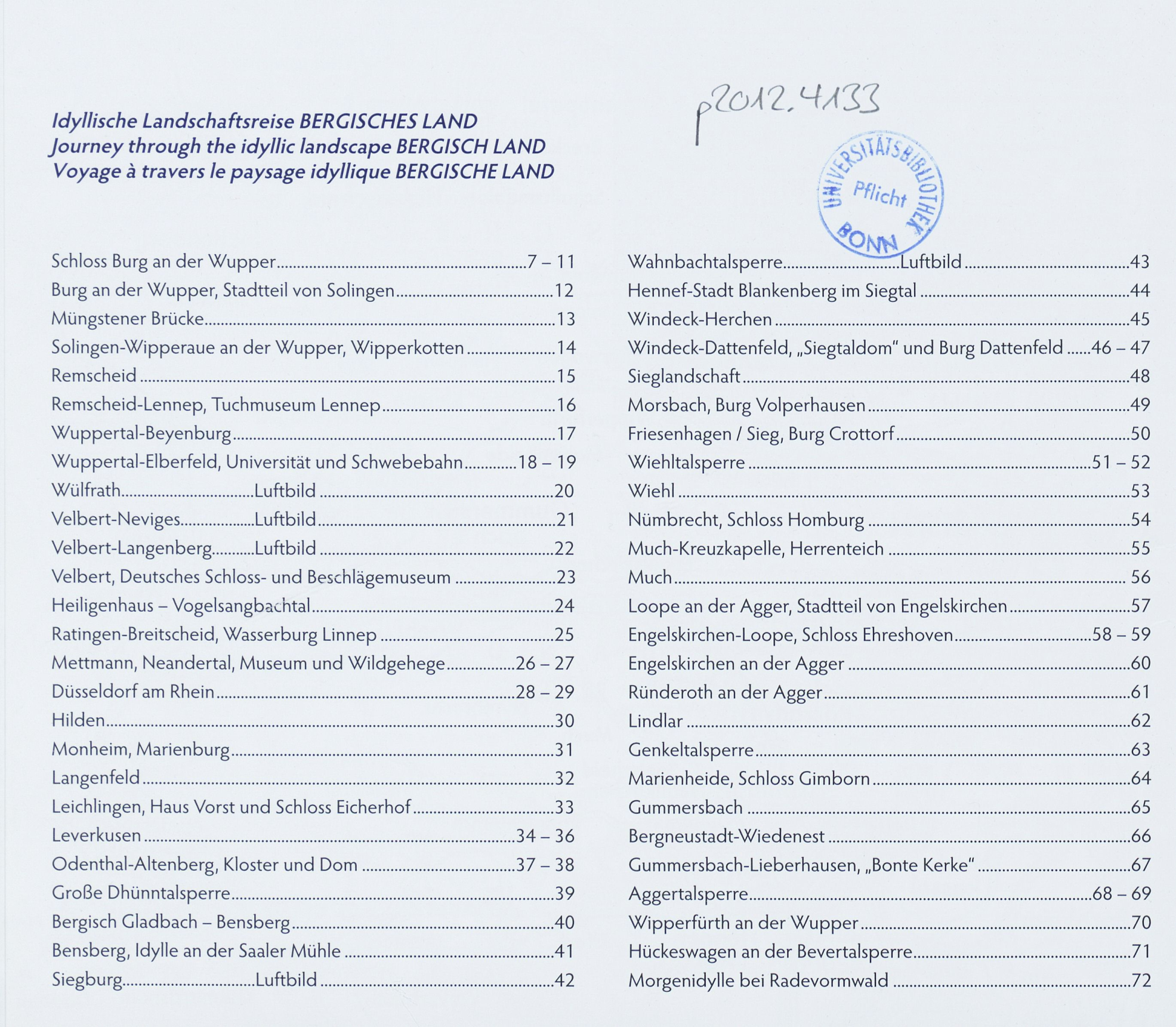 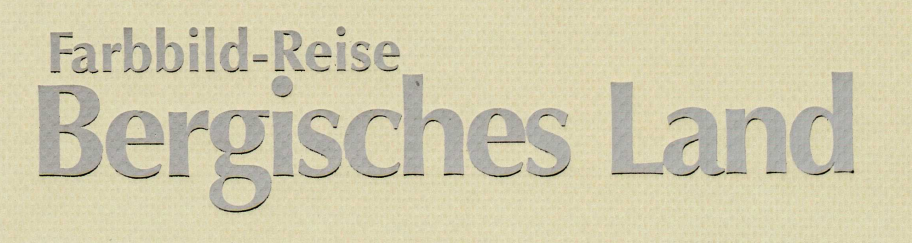 Einband
AG RDA Schulungsunterlagen – Modul 3.02.01: Titel | Stand: 06.07.2015 | CC BY-NC-SA
79
[Speaker Notes: Paralleltitel Standardelement, weitere nicht
zweiter abweichender Titel wegen der Typographie]
Titel: Anmerkung zum Titel -5-
Unkorrigierter Haupttitel einer fortlaufenden/integrierenden Ressource wird angegeben, wenn korrigiert erfasst (RDA 2.17.2.4)
AG RDA Schulungsunterlagen – Modul 3.02.01: Titel | Stand: 06.07.2015 | CC BY-NC-SA
80
Titel: Anmerkung zum Titel -6-
Sonstige Details zu einem Titel, wenn sie als wichtig erachtet werden (RDA 2.17.2.5)
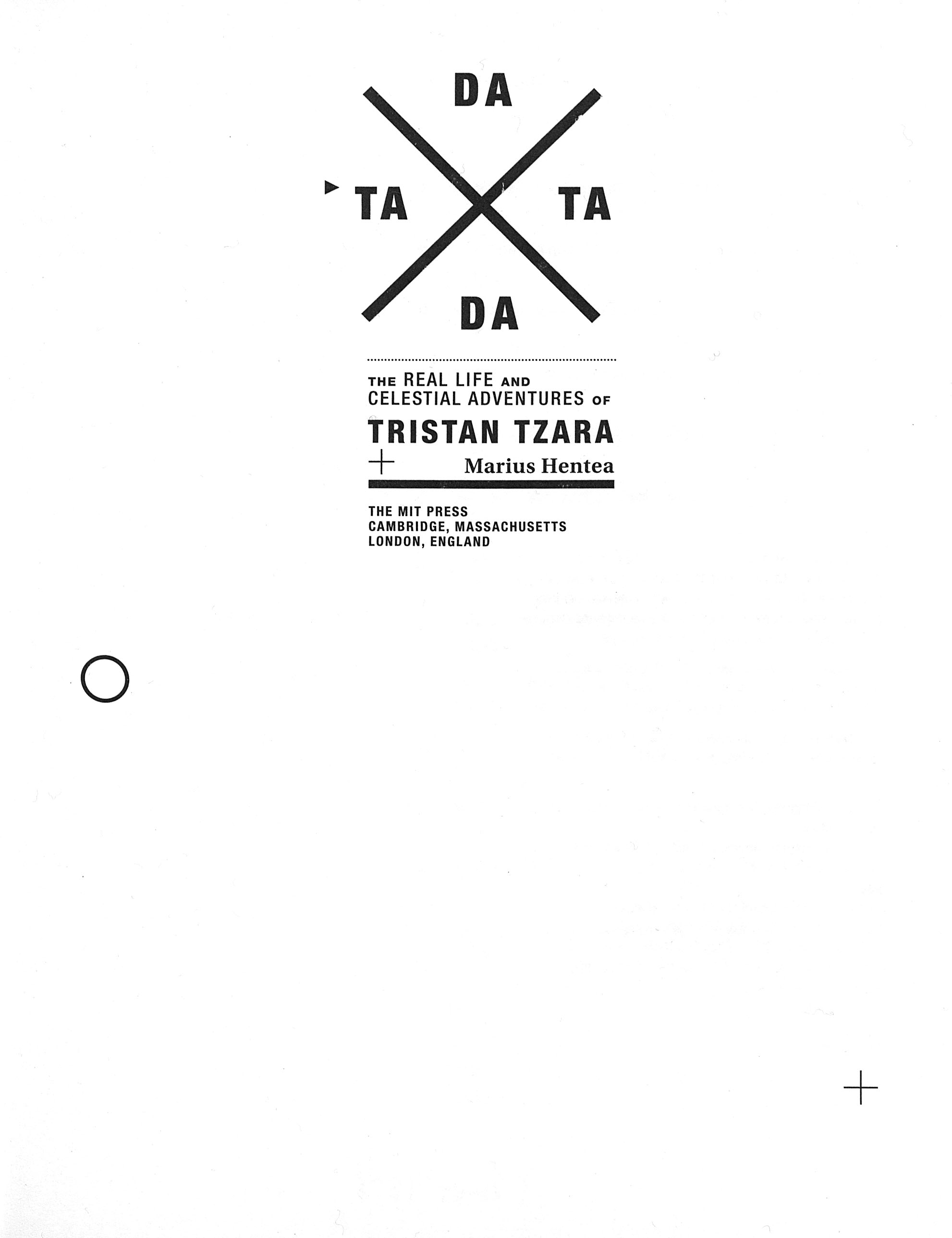 AG RDA Schulungsunterlagen – Modul 3.02.01: Titel | Stand: 06.07.2015 | CC BY-NC-SA
81
Titel: Zusammenfassung
8. Zusammenfassung
AG RDA Schulungsunterlagen – Modul 3.02.01: Titel | Stand: 06.07.2015 | CC BY-NC-SA
82
Titel: Zusammenfassung -1-
Grundregeln zum Übertragen und Erfassen (RDA 2.3.1) für alle Titelarten gleich
Ausnahme für fortlaufende und integrierende Ressourcen: Fehler im Haupttitel
Ausnahme für fortlaufende Ressourcen: variierende Angaben in Titeln

Haupttitel (RDA 2.3.2), Paralleltitel (RDA 2.3.3), Titelzusatz (2.3.4) sind Standardelemente für alle Arten von Ressourcen
   Aber:
Paralleltitel: Nur bis zu zwei obligatorisch
Titelzusatz: Nur einer obligatorisch
AG RDA Schulungsunterlagen – Modul 3.02.01: Titel | Stand: 06.07.2015 | CC BY-NC-SA
83
Titel: Zusammenfassung -2-
Abweichender Titel (RDA 2.3.6) = Standardelement nur für fortlaufende und integrierende Ressourcen

Informationsquelle: je nach Titelart

Für den Haupttitel ist bevorzugte Informationsquelle nach Form der Beschreibung und Format der Ressource entscheidend (RDA 2.2.2-2.2.3)
AG RDA Schulungsunterlagen – Modul 3.02.01: Titel | Stand: 06.07.2015 | CC BY-NC-SA
84
Titel: Zusammenfassung -3-
Bevorzugte Informationsquelle mit mehreren Titeln für den Haupttitel  Auswahl nach inhaltlichen oder formalen Kriterien
AG RDA Schulungsunterlagen – Modul 3.02.01: Titel | Stand: 06.07.2015 | CC BY-NC-SA
85
Titel: Zusammenfassung -4-
Titelzusätze aus anderen Quellen als der Haupttitel: Erfassung nicht als Titelzusätze nach RDA 2.3.4
Option: Abweichender Titel (RDA 2.3.6)
Option: Anmerkung zum Titel (RDA 2.17.2)
Wahl der Option im Ermessen der Katalogisierenden

Richtlinien zum Abgrenzen von Titelzusätzen vom Haupttitel und anderen Elementen unter RDA 2.3.4.3 D-A-CH

Viel Freiheit zum Erfassen von abweichenden Titeln zur Vergrößerung der Recherchemöglichkeiten
AG RDA Schulungsunterlagen – Modul 3.02.01: Titel | Stand: 06.07.2015 | CC BY-NC-SA
86